Smyslová soustava
Čich, chuť
Čich
chemoreceptor
relativně slabý
tisíc čichových kvalit
součástí smyslu – chuti
čichový orgán:
vlastní čichové buňky + podpůrné buňky
čichové centrum v mozku
Jak pracuje čich?
čichové buňky vybíhají v podobě chloupků do horní části nosní dutiny
čichové buňky jsou zvlhčovány sekretem čichových žlázek
výběžky čichových buněk  vlákna čichového nervu  čichové centrum na spodině čelního laloku koncového mozku
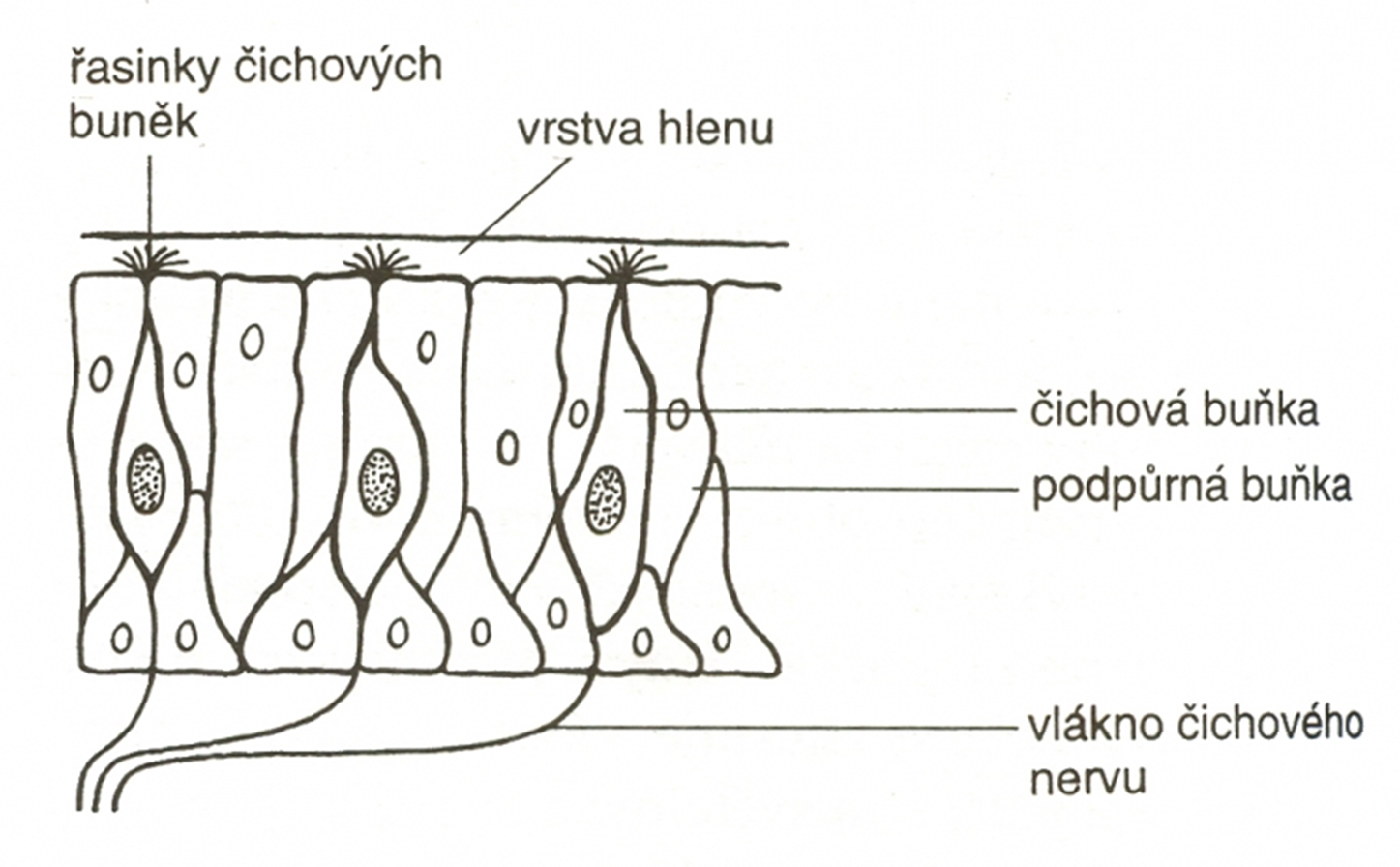 Adaptace čichu
schopnost velmi rychlé adaptace  snížení citlivosti při delším působení podnětu
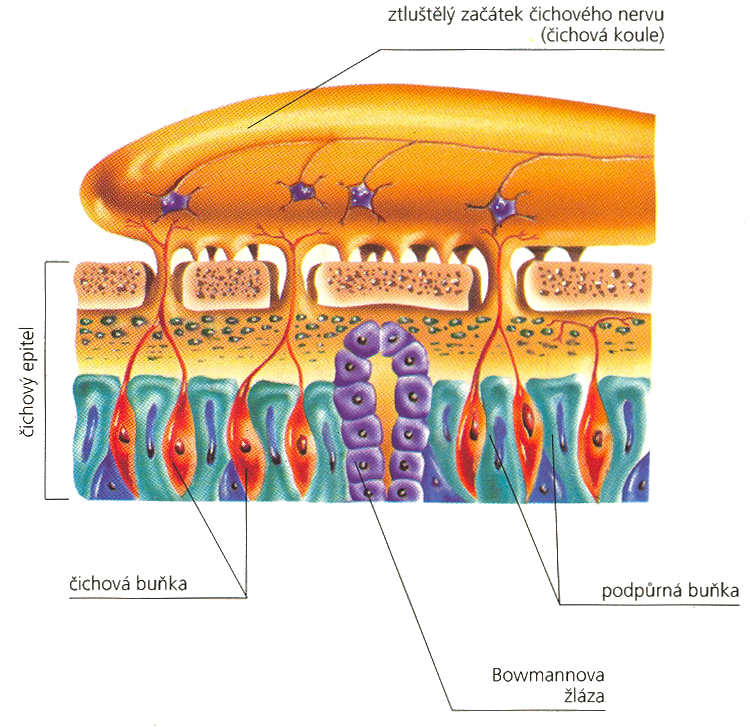 Omezení a ztráta čichu
anosmie – ztráta čichu
hyposmie – oslabení čichu

chronická či alergická rýma
nosní polypy
vybočení nosní přepážky

ztráta – chemické látky (např. kyselina benzoová), poškození nervu
Chuť
úzce propojena s čichem
má menší citlivost
chemoreceptor – látky rozpuštěné ve vodě a slinách
Orgány chuti
chuťové pohárky – jazyk (nejvíce na špičce a při okrajích), sliznice měkkého patra
asi 10 000 pohárků
2 části:
chuťové buňky + podpůrné buňky
chuťové centrum v mozku
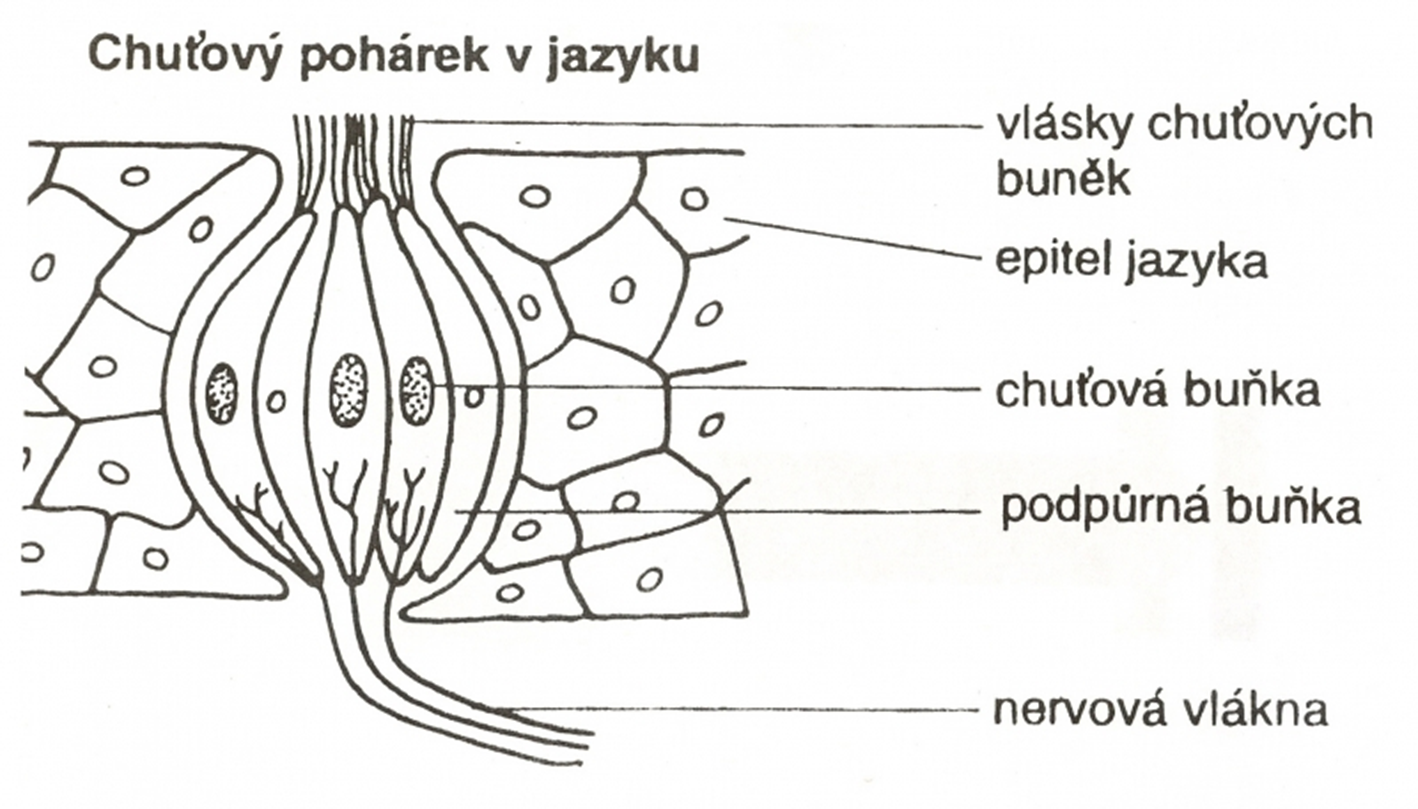 Význam chuti
pro řízení činnosti trávícího traktu
pro reflexní vylučování slin, žaludeční a pankreatické šťávy
Oblasti jazyka
hořké – zadní část
kyselost – po stranách
slanost – vpředu
sladkost – špička

+ chuť umami – glutamát a jeho soli (asijská kuchyně)
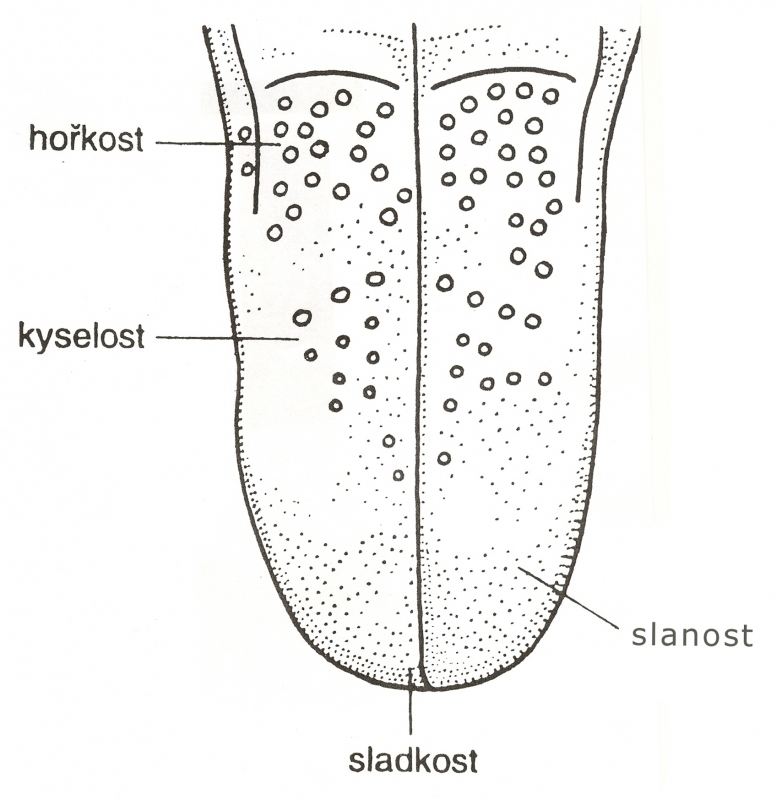 Omezení či ztráta chuti
záněty jazyka
alergické reakce
infekce
silné kuřáctví
kolem 60ti let
Věkové zvláštnosti
Chuť je vyvinuta od narození – zejména pro sladké, hořké a kyselé

Čich se postupně vyvíjí